29 Ekim- 4 Kasım KIZILAY Haftası 
Kan Bağışı Farkındalık Sunumu
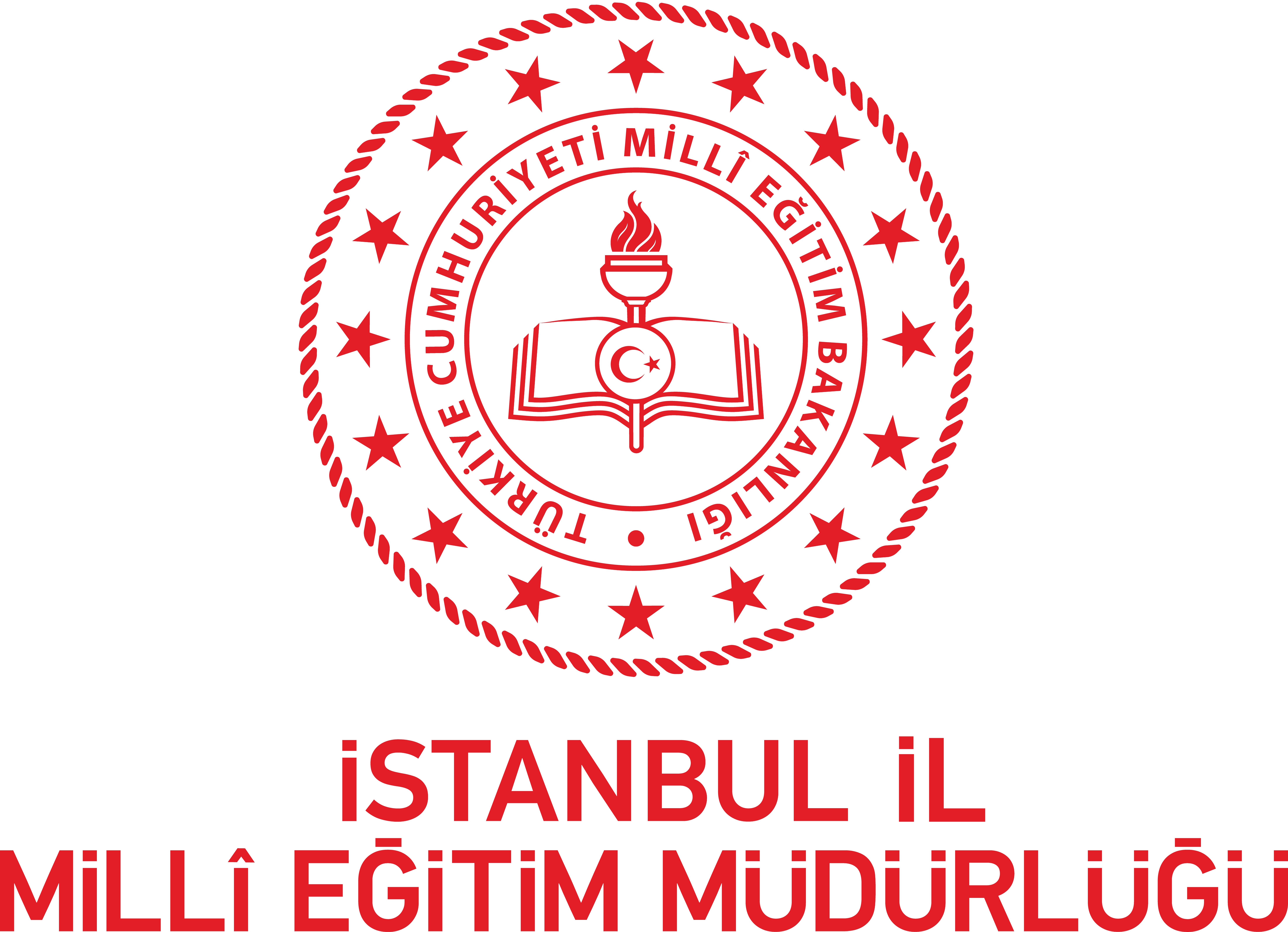 Bir trombosit veya kan ilanı gördüğünüzde…
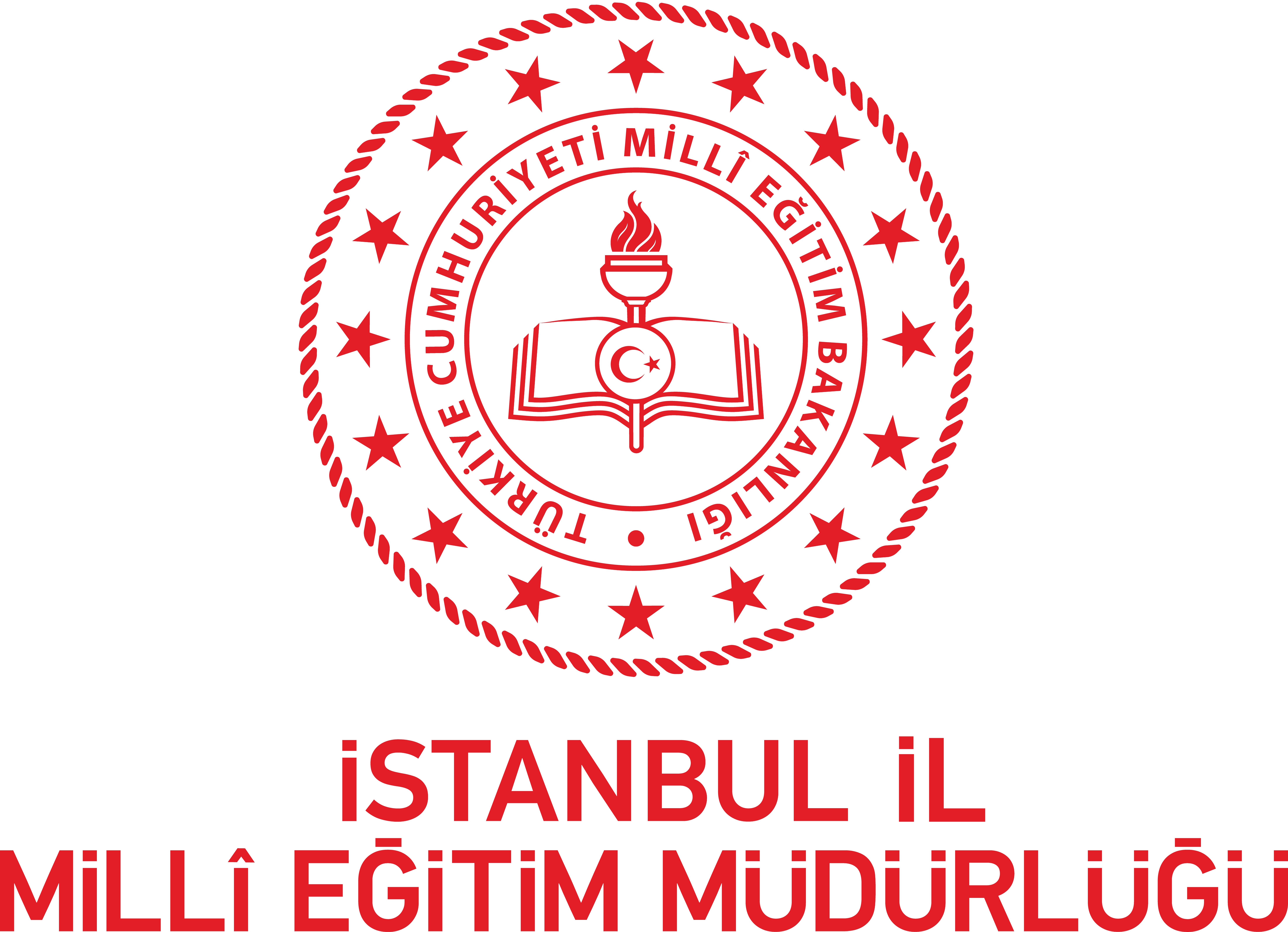 Önce uyumlu olup olmadığınızı kontrol etmelisiniz…
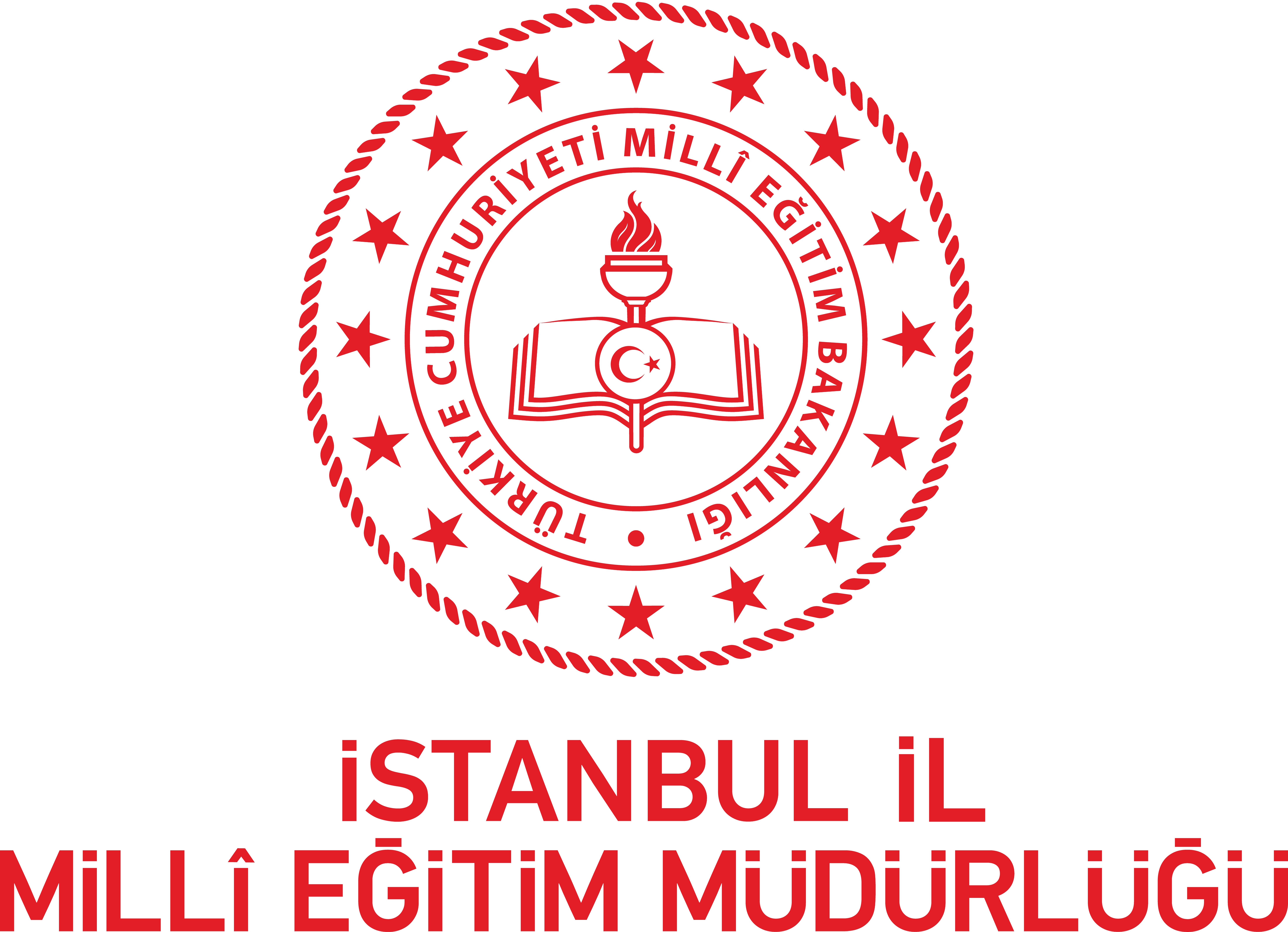 Sonra etrafınızda insanlara sormalısınız…
Yoksa mesaj gruplarınıza iletmelisiniz…
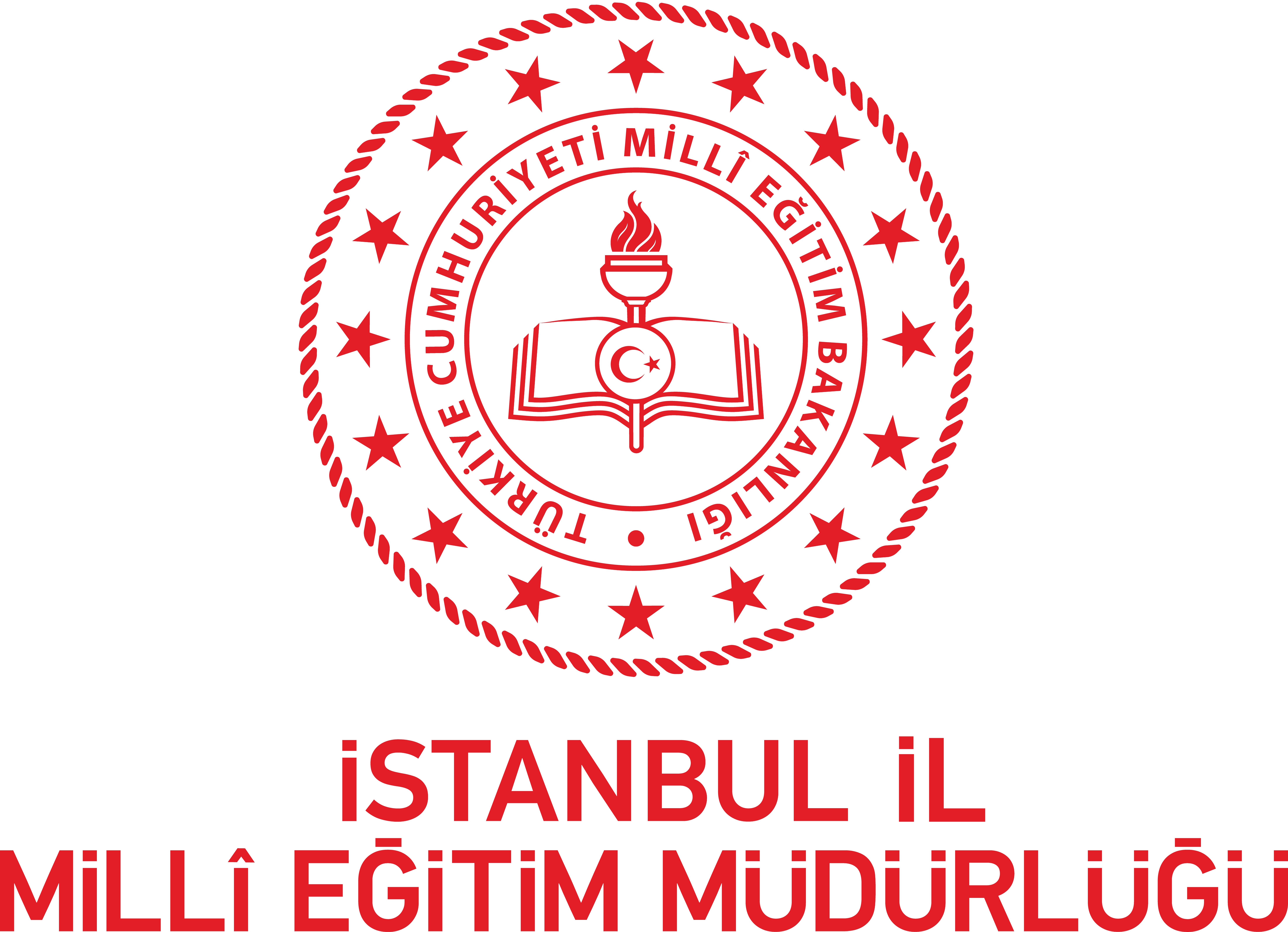 Bu seçeneklerden herhangi bir eşleşme çıkarsa…
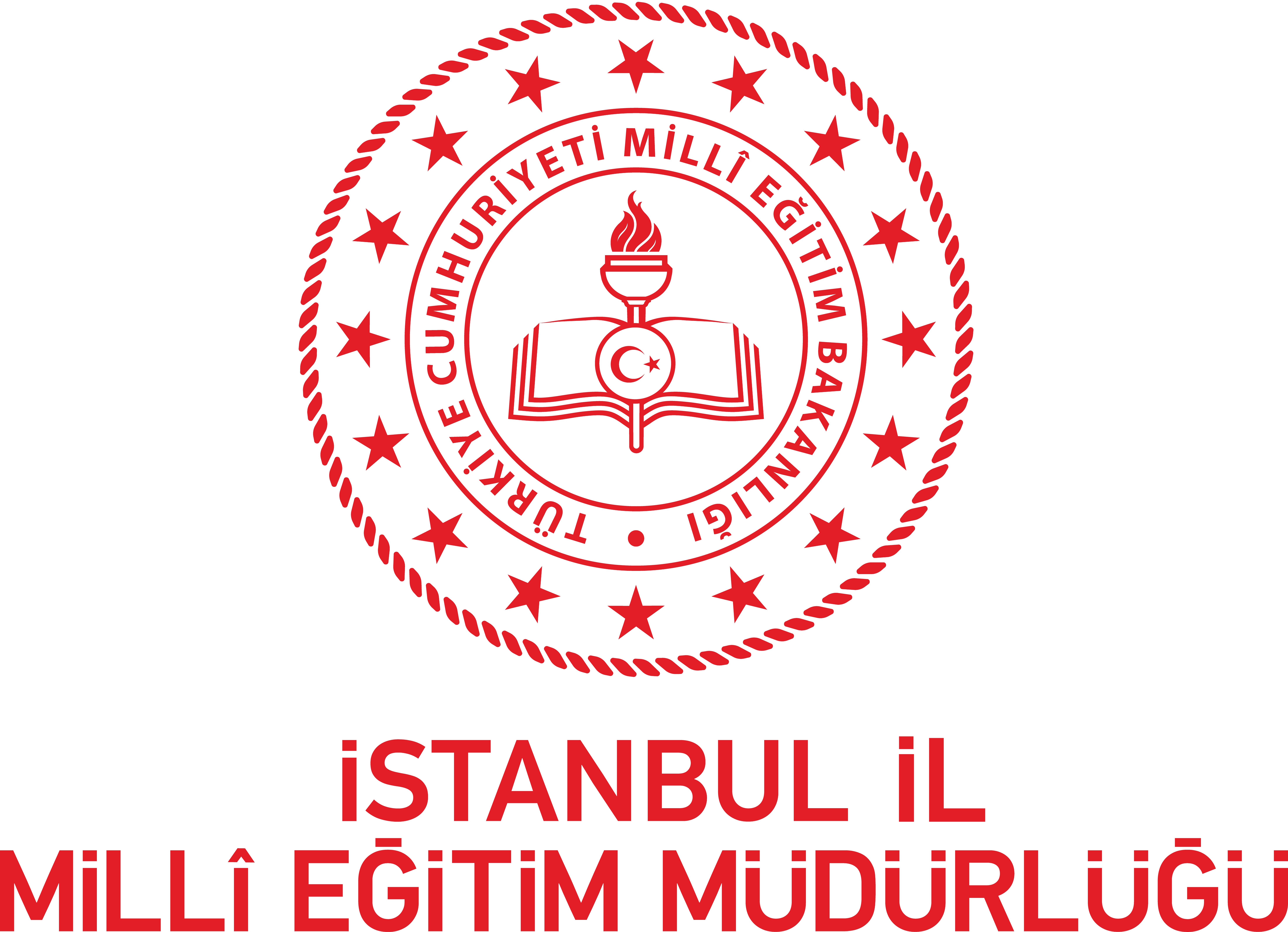 Tebrikler, bir hayatın DEVAM ETMESİNE
sebep oldunuz…
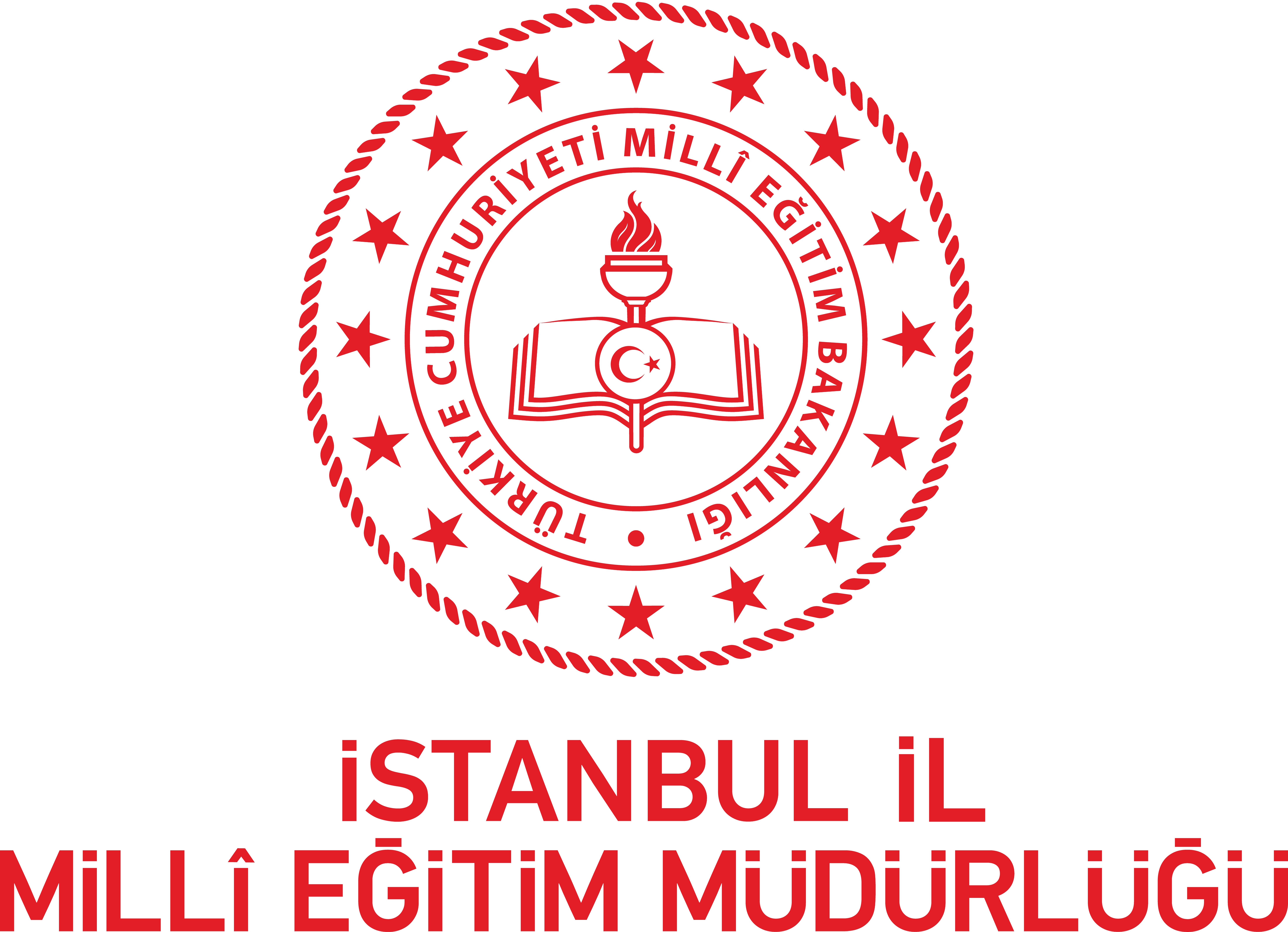 İşlerinizi bırakın, bir ambulans gibi en hızlı şekilde kan verilecek adrese yönelin…

Çünkü hepimiz damarlarımızda 
Gereken her şeye sahibiz!!!
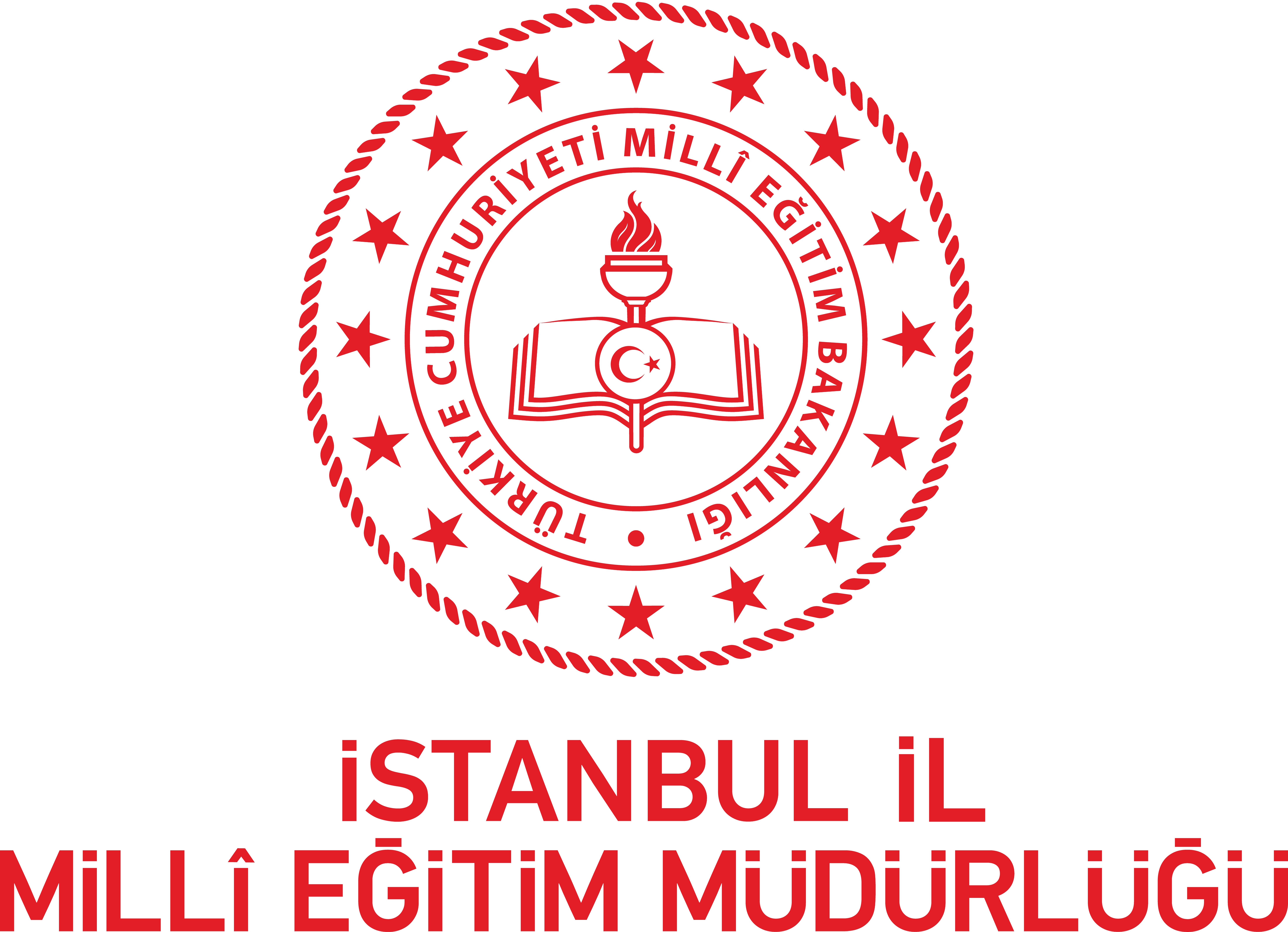 Üstelik aile yakınları binbir teşekkürlerle karşılayacaklar…

Gözlerinde umut ve insan sevgisi göreceksiniz… Bu duygu size iyi gelecek.
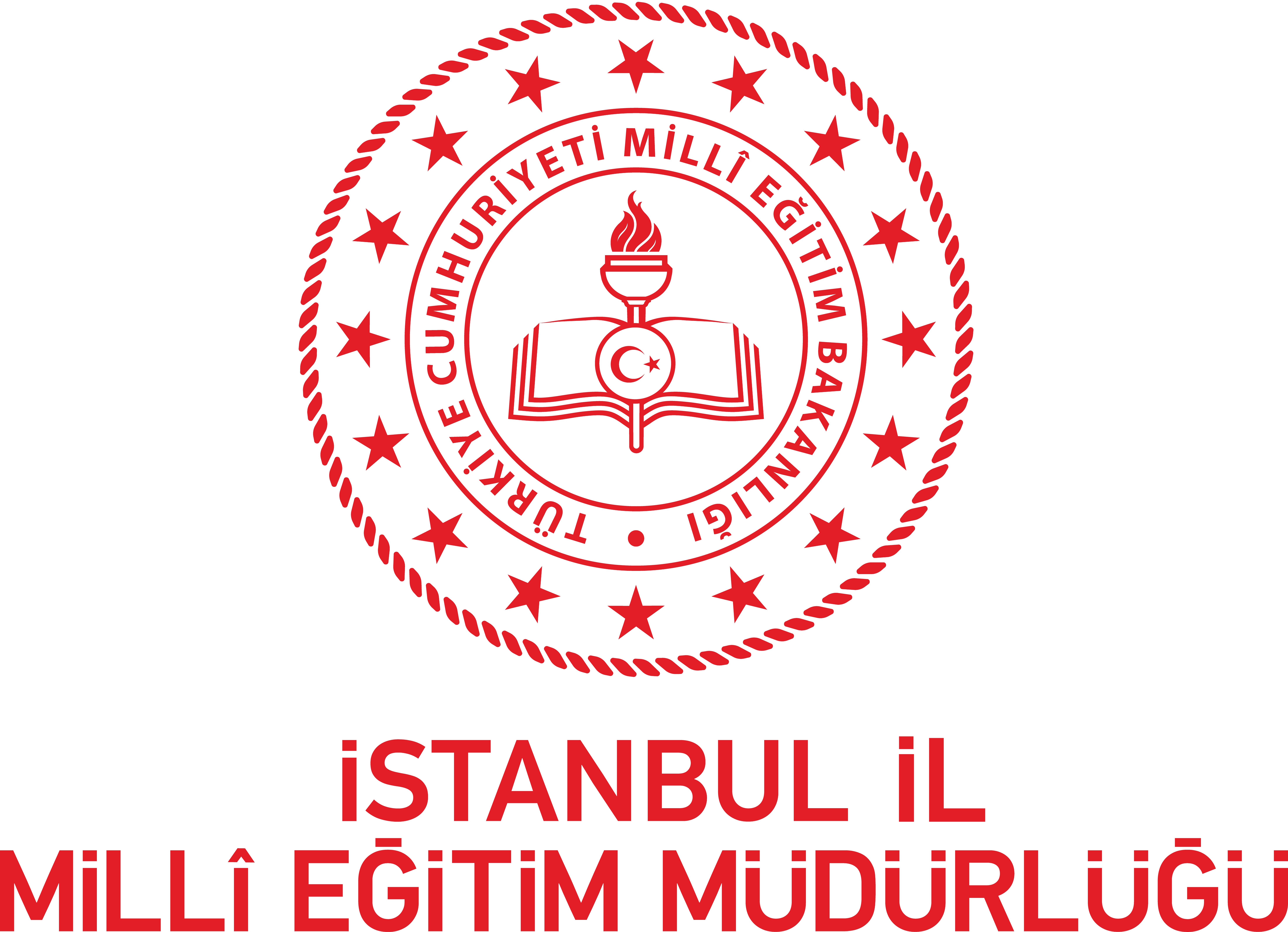 Hepinizi 
SİVİL AMBULANS 
olmaya davet ediyoruz…
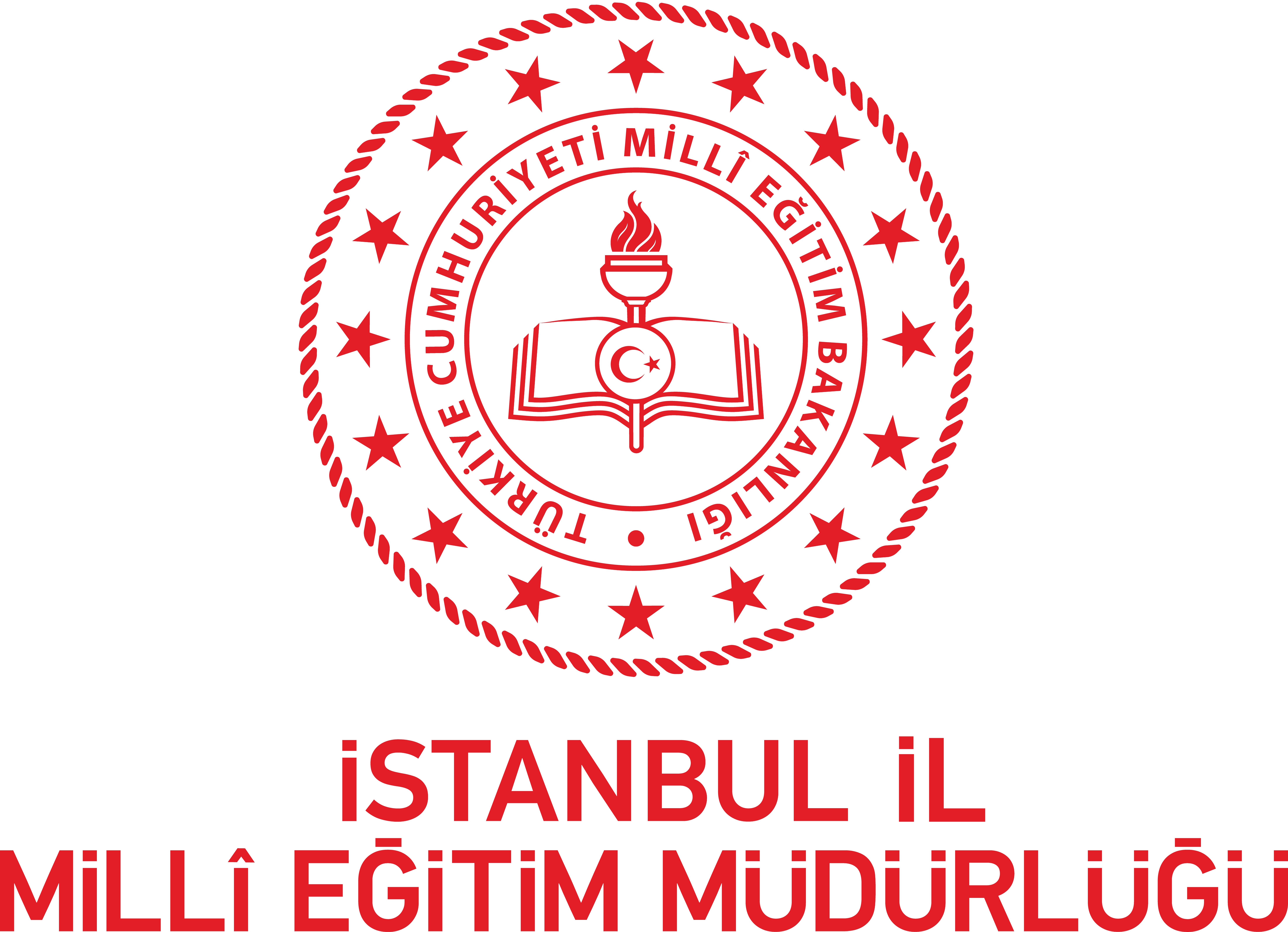 KIZILAY’a bugün bağış yaptığında bir başkasının ya da SENin, SENin sevdiklerinin hayatını kurtarabilirsin!
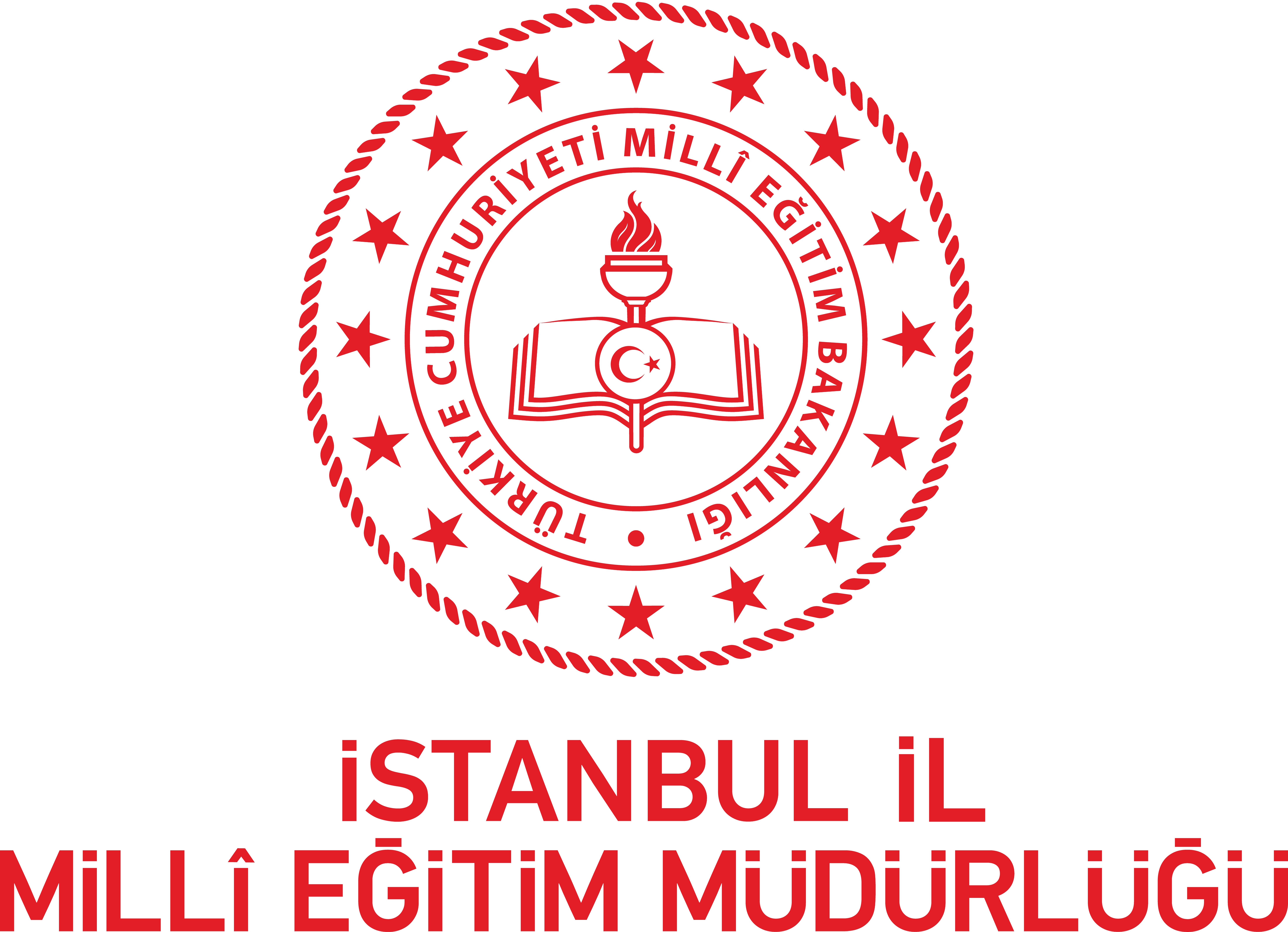 Hayat kurtarabilecek veya ihtiyacı olacak kişi
sen olabilirsin!
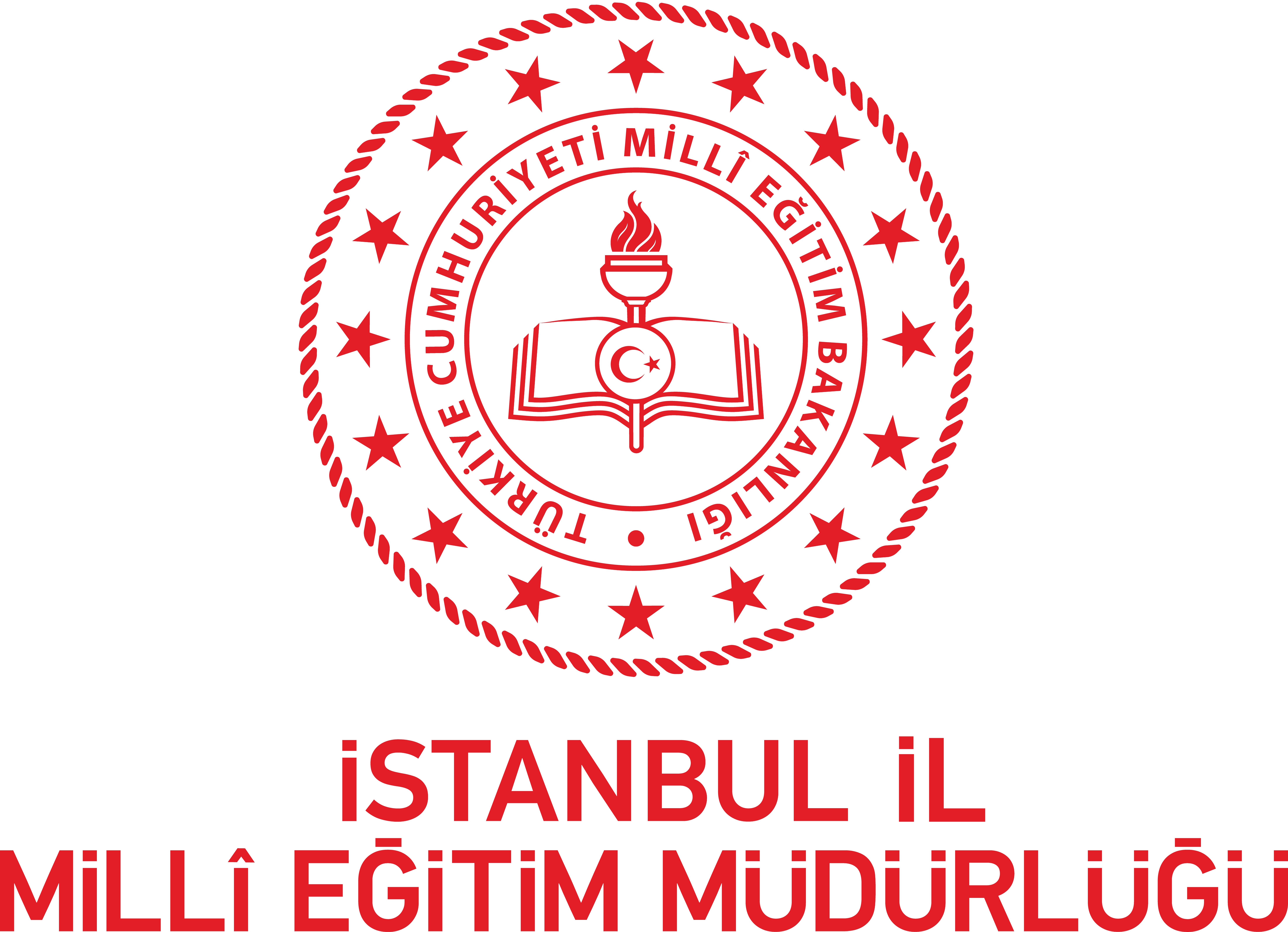